Linear Hashing
Linear Hashing
Extensible Hashing:
Uses a lot of metadata to reflect history of splitting
But only splits buckets when they are needed
Linear Hashing
Splits buckets in a predefined order
Minimal meta-data
Sounds like a horrible idea, but …
Linear Hashing
Assume a hash function that creates a large string of bits
We start using these bits as we extend the address space
Start out with a single bucket, Bucket 0
All items are located in Bucket 0
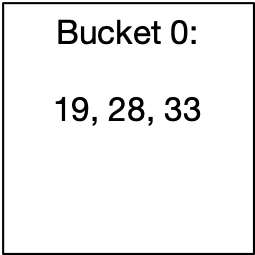 Items with keys 19, 28, 33
Linear Hashing
Eventually, this bucket will overflow
E.g. if the load factor is more than 2
Bucket 0 splits
All items in Bucket 0 are rehashed:
Use the last bit in order to determine whether the item goes into Bucket 0 or Bucket 1
Address is
Linear Hashing
After the split, the hash table has two buckets:



After more insertions, the load factor again exceeds 2
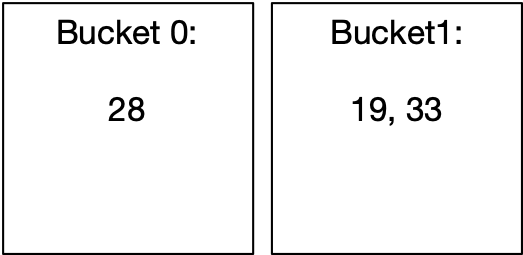 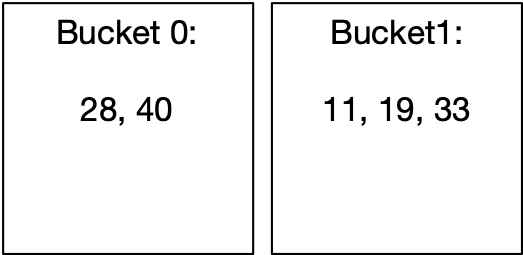 Linear Hashing
Again, the bucket splits.
But it has to be Bucket 0



For the rehashing, we now use two bits, i.e. 

But only for those items in Bucket 0
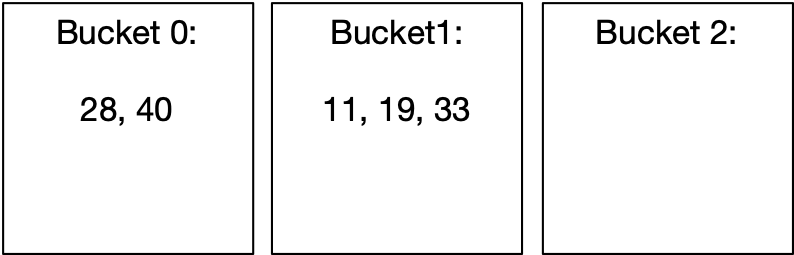 Linear Hashing
After some more insertions, Bucket 1 will split
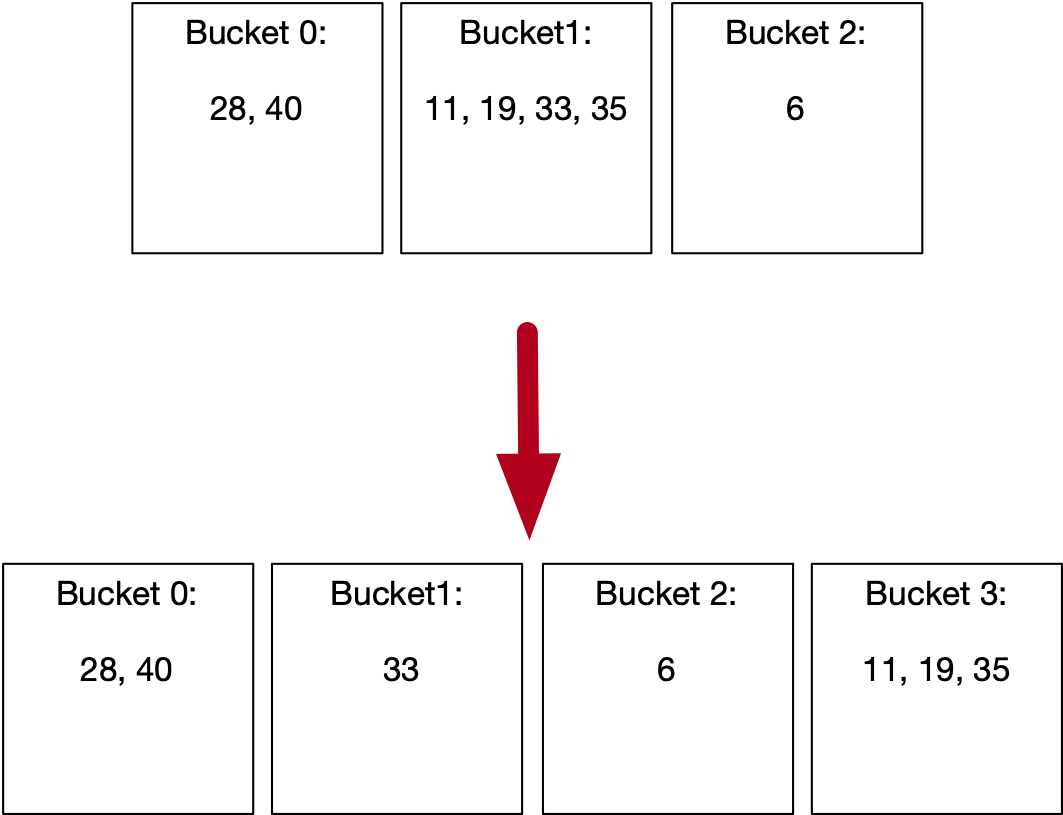 Linear Hashing
The state of a linear hash table is described by the number      of buckets
The level     is the number of bits that are being used to calculate the hash
The split pointer     points to the next bucket to be split
The relationship is

This is unique, since always
Linear Hashing
Addressing function
The address of an item with key    is calculated by



This reflects the fact that we use more bits for buckets that are already split
def address(c):
a = hash(c) % 2**l
if a < s:
a = hash(c) % 2**(l+1)
return a
Linear Hashtable Evolution
def address(c):
a = hash(c) % 2**l
if a < s:
a = hash(c) % 2**(l+1)
return a
Number of buckets: 1
Split pointer: 0
Level: 0
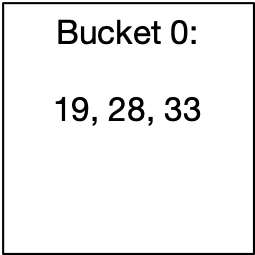 Linear Hashtable Evolution
def address(c):
a = hash(c) % 2**l
if a < s:
a = hash(c) % 2**(l+1)
return a
Number of buckets: 2
Split pointer: 0
Level: 1
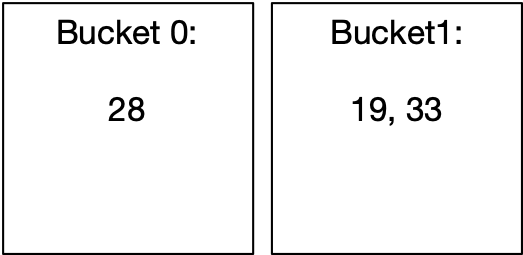 Add items with hashes 40 and 11
This gives an overflow and we split Bucket 0
Linear Hashtable Evolution
def address(c):
a = hash(c) % 2**l
if a < s:
a = hash(c) % 2**(l+1)
return a
Number of buckets: 3
Split pointer: 1
Level: 1
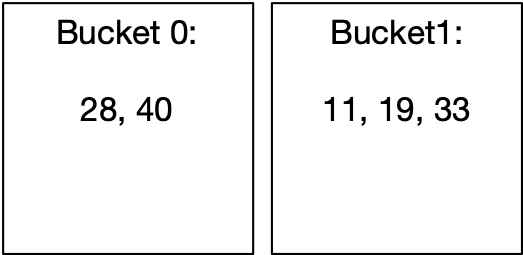 split Bucket 0
Create Bucket 2
Use new hash function on items in Bucket 0
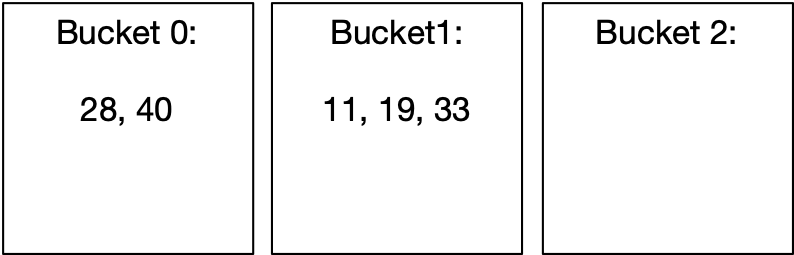 No items were moved
Linear Hashtable Evolution
def address(c):
a = hash(c) % 2**l
if a < s:
a = hash(c) % 2**(l+1)
return a
Number of buckets: 3
Split pointer: 1
Level: 1
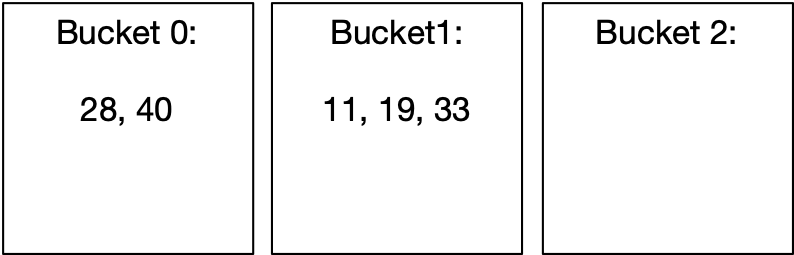 Add items 6, 35
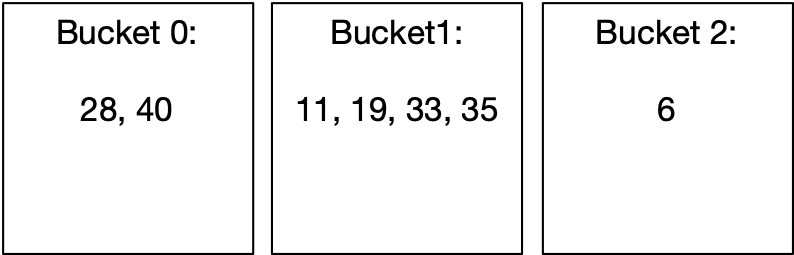 Because of overflow, we split
Bucket 1
Linear Hashtable Evolution
def address(c):
a = hash(c) % 2**l
if a < s:
a = hash(c) % 2**(l+1)
return a
Number of buckets: 4
Split pointer: 0
Level: 2
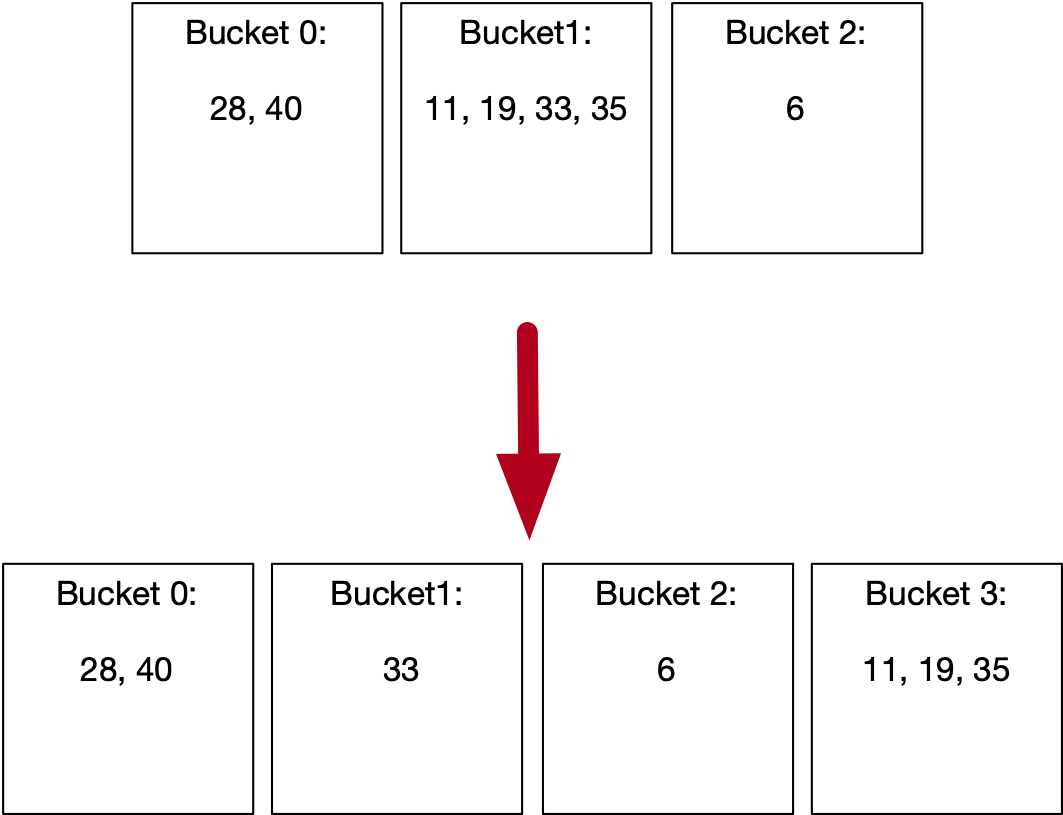 Linear Hashtable Evolution
def address(c):
a = hash(c) % 2**l
if a < s:
a = hash(c) % 2**(l+1)
return a
Number of buckets: 4
Split pointer: 0
Level: 2
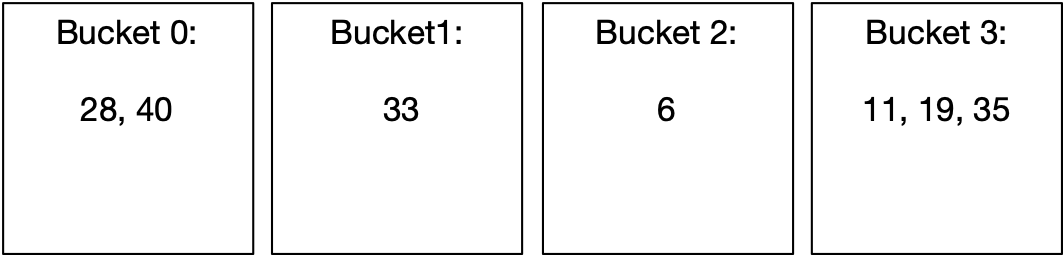 Now add keys 8, 49
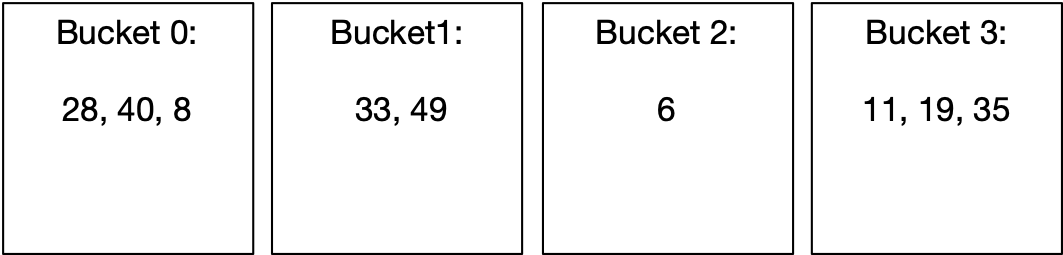 Creates an overflow!
Need to split!
Linear Hashtable Evolution
def address(c):
a = hash(c) % 2**l
if a < s:
a = hash(c) % 2**(l+1)
return a
Number of buckets: 1
Split pointer: 1
Level: 2
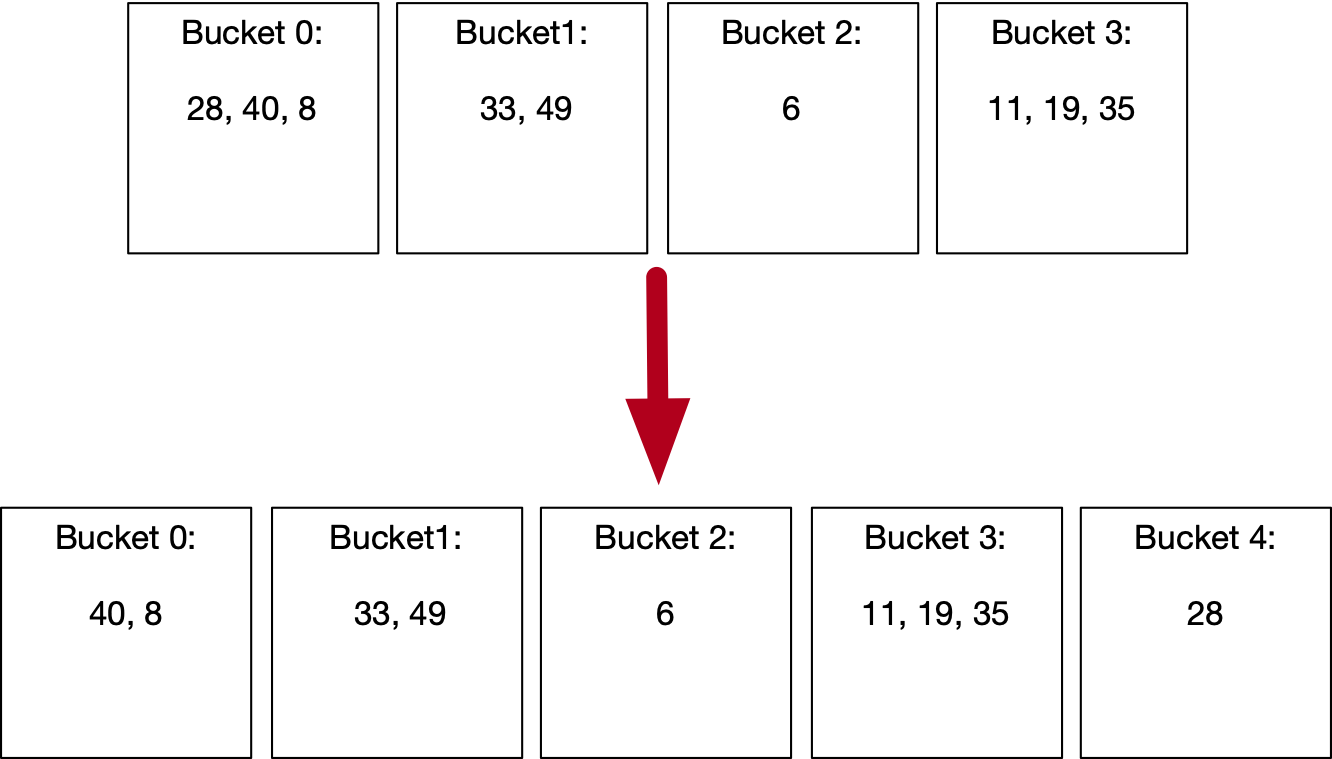 Create Bucket 4.
Rehash Bucket 0.
Linear Hashtable Evolution
def address(c):
a = hash(c) % 2**l
if a < s:
a = hash(c) % 2**(l+1)
return a
Number of buckets: 5
Split pointer: 1
Level: 2
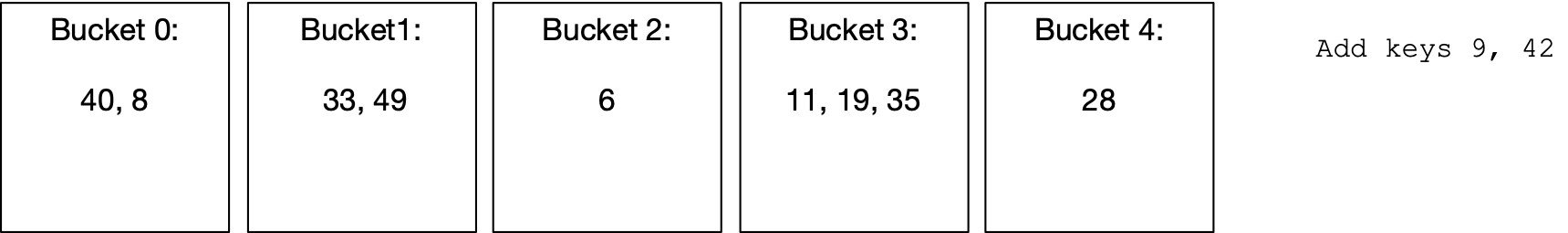 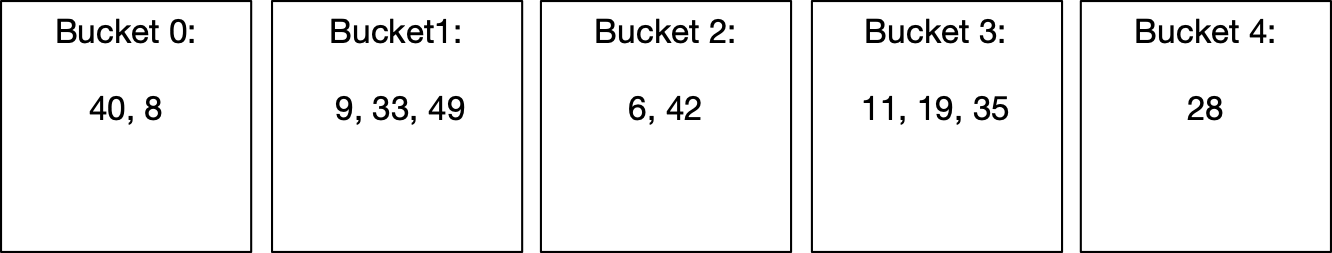 Creates an overflow!
Need to split!
Linear Hashtable Evolution
def address(c):
a = hash(c) % 2**l
if a < s:
a = hash(c) % 2**(l+1)
return a
Number of buckets: 1
Split pointer: 2
Level: 2
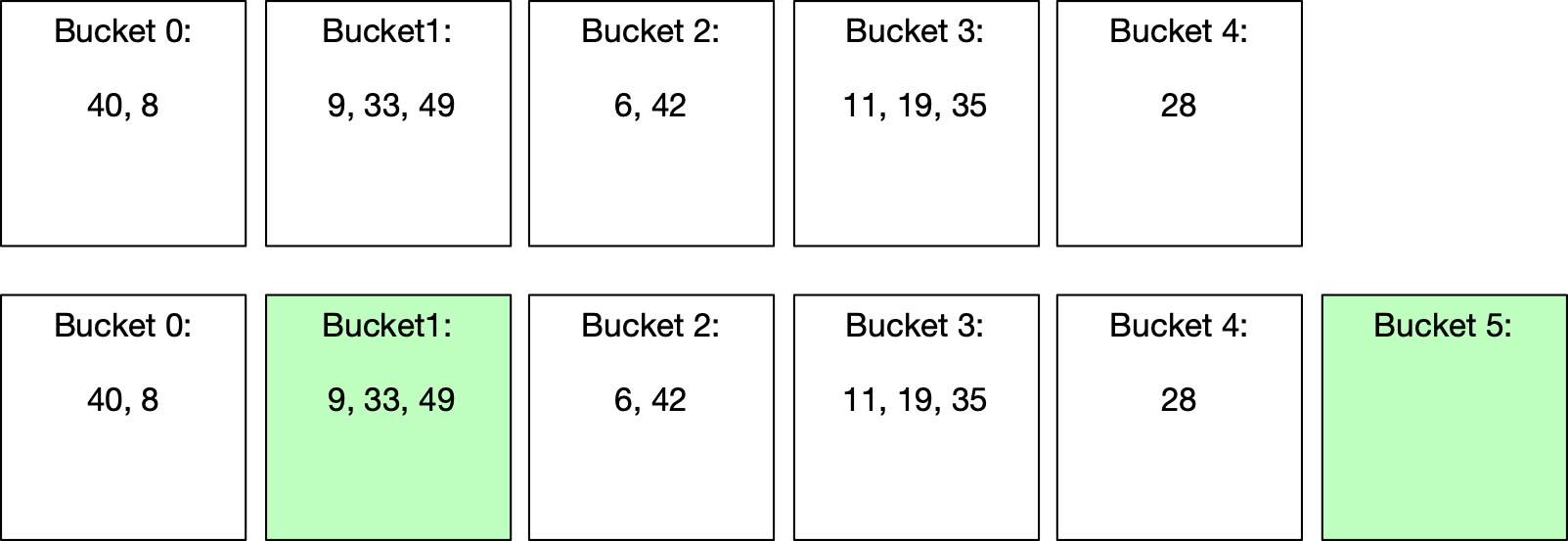 Split
No item actually moved, but average load factor is now 
again under 2.
Linear Hashtable Evolution
def address(c):
a = hash(c) % 2**l
if a < s:
a = hash(c) % 2**(l+1)
return a
Number of buckets: 6
Split pointer: 2
Level: 2
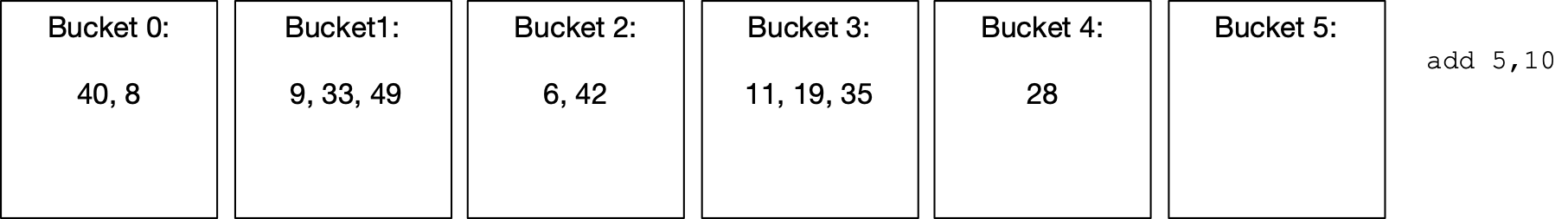 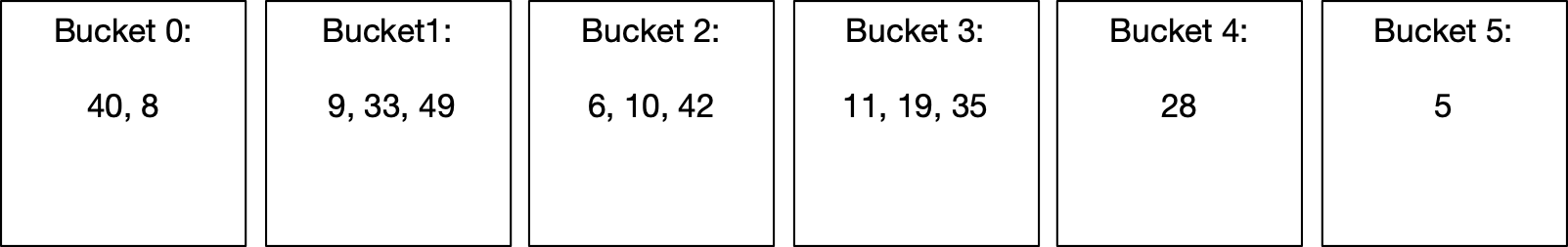 Linear Hashtable Evolution
def address(c):
a = hash(c) % 2**l
if a < s:
a = hash(c) % 2**(l+1)
return a
Number of buckets: 7
Split pointer: 3
Level: 2
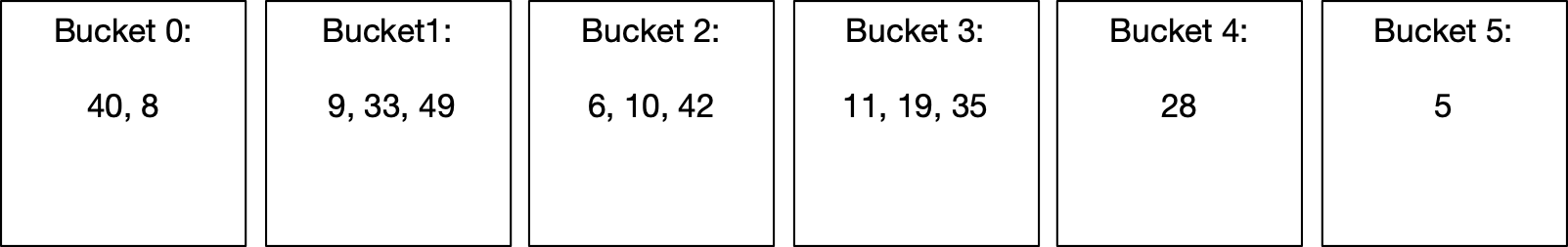 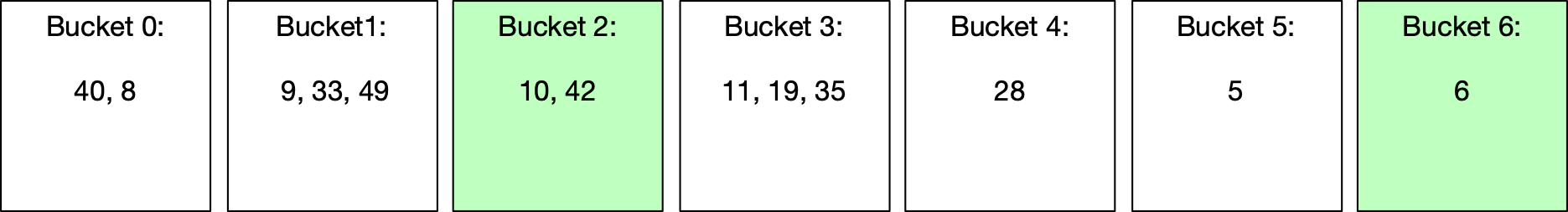 Linear Hashtable Evolution
def address(c):
a = hash(c) % 2**l
if a < s:
a = hash(c) % 2**(l+1)
return a
Number of buckets: 7
Split pointer: 3
Level: 2
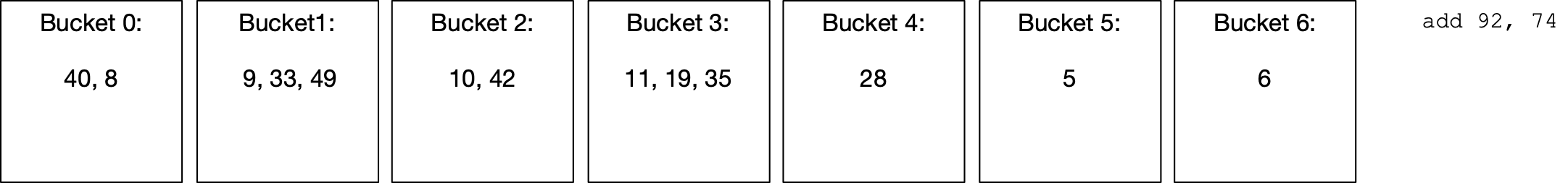 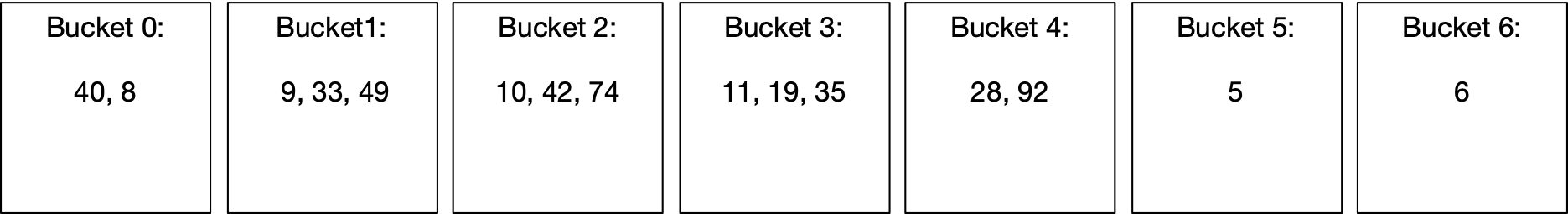 Linear Hashtable Evolution
def address(c):
a = hash(c) % 2**l
if a < s:
a = hash(c) % 2**(l+1)
return a
Number of buckets: 8
Split pointer: 0
Level: 3
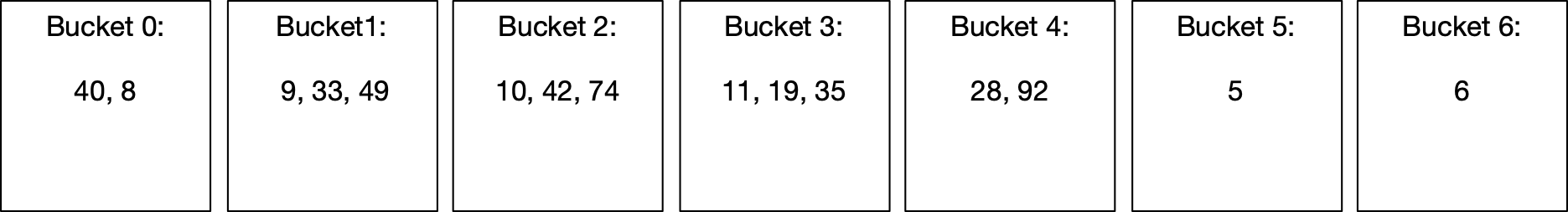 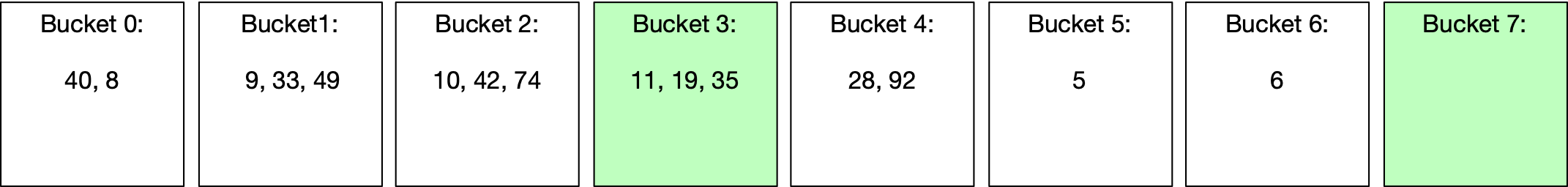 Linear Hashtable Evolution
def address(c):
a = hash(c) % 2**l
if a < s:
a = hash(c) % 2**(l+1)
return a
Number of buckets: 8
Split pointer: 0
Level: 3
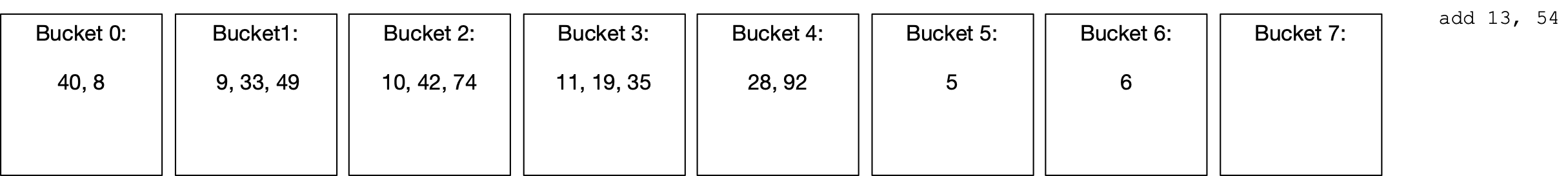 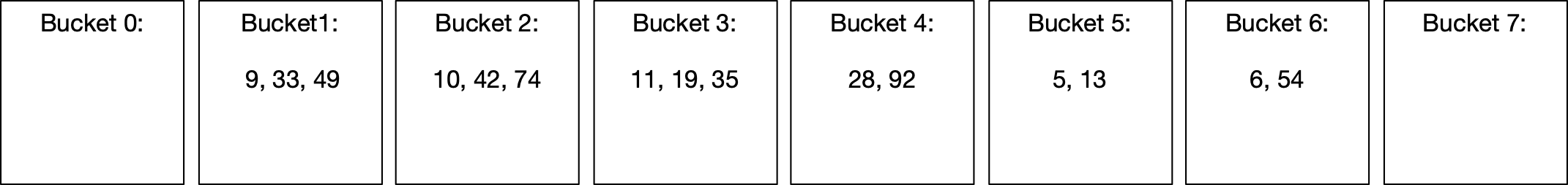 Linear Hashtable Evolution
def address(c):
a = hash(c) % 2**l
if a < s:
a = hash(c) % 2**(l+1)
return a
Number of buckets: 9
Split pointer: 1
Level: 3
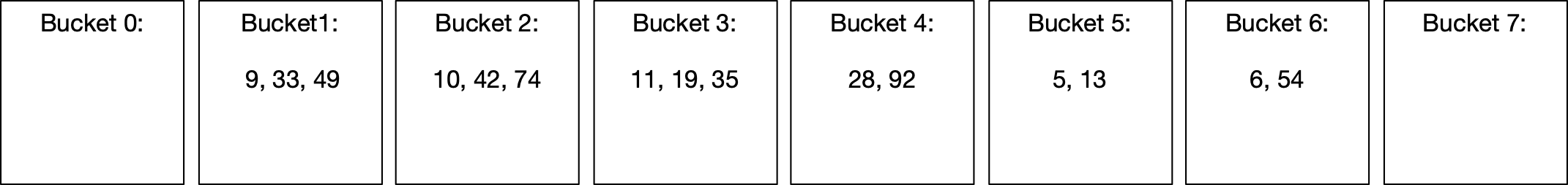 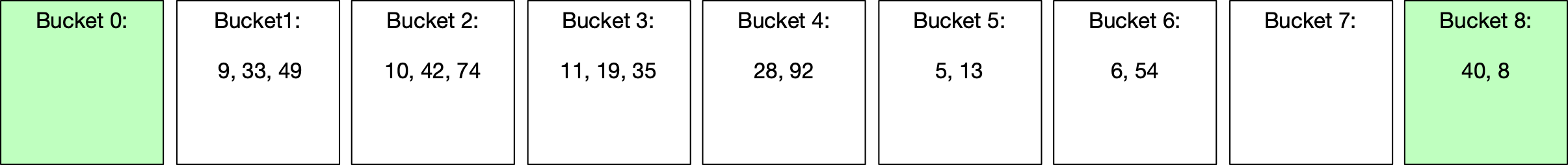 Linear Hashtable Evolution
def address(c):
a = hash(c) % 2**l
if a < s:
a = hash(c) % 2**(l+1)
return a
Number of buckets: 9
Split pointer: 1
Level: 3
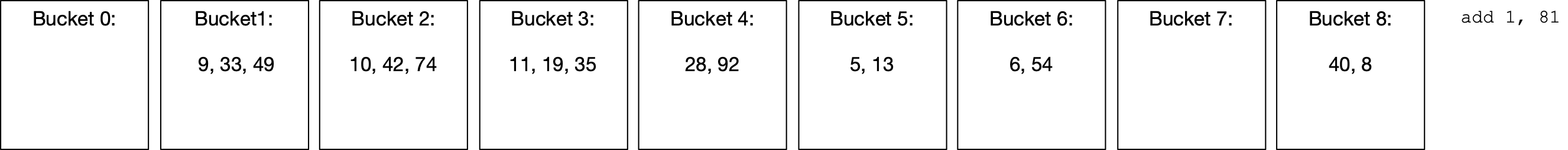 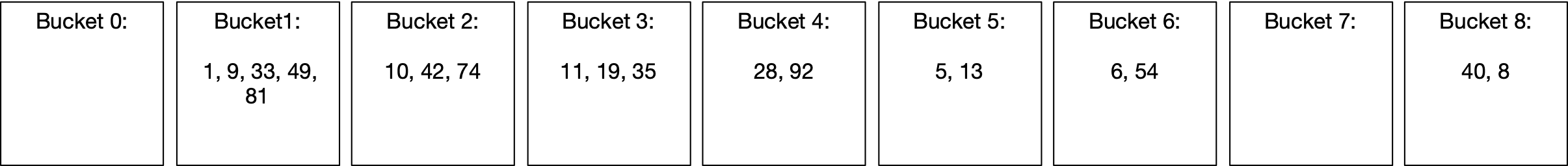 Linear Hashtable Evolution
def address(c):
a = hash(c) % 2**l
if a < s:
a = hash(c) % 2**(l+1)
return a
Number of buckets: 10
Split pointer: 2
Level: 3
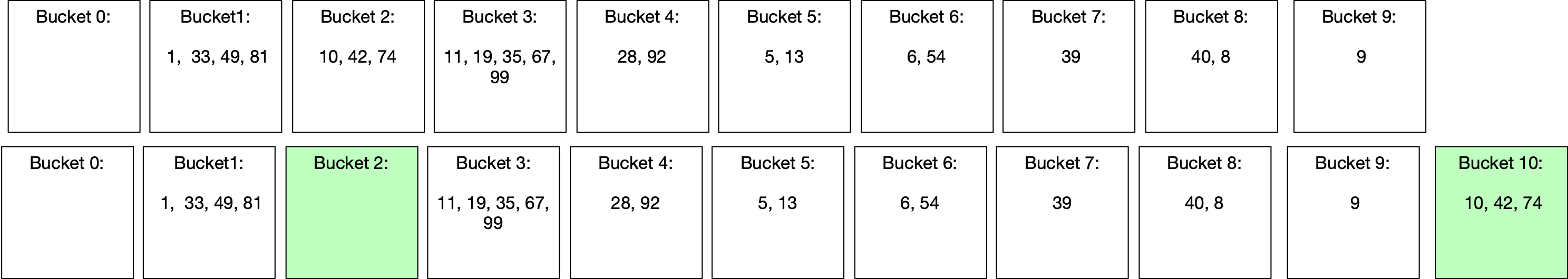 Linear Hashing
Observations:
Buckets split in fixed order
0, 0,1, 0, 1, 2, 3, 0, 1, 2, 3, 4, 5, 6, 7, 0, 1, 2, …, 15, 0, …
Address calculation is modulo    , i.e. the l least significant bits
Buckets 0, 1, …, s-1 and 2**l, 2**l+1, … N-1 are already split, they have on average half the size of the buckets s, s+1, …, 2**l.
Linear Hashing
Observations:
An overflowing bucket is not necessarily split immediately
Sometimes, a split leaves all keys in the splitting bucket or moves them all to the new bucket
On average, a bucket will have α items in them
Linear Hashing Rules
Buckets are numbered 
Number of buckets , split pointer , and level  are related by
  (with )
Warning: There is a variant where we start with any number of buckets instead of one. This relationship then no longer holds.
Address of record with key hashing to  is
   or
File State
The file state of an LH file is determined by the number  of buckets
level 
split pointer 
Formula:    with  as high as possible, i.e. with
File State
Clarification regarding the literature
The original LH scheme can start with any number of buckets
In this class, we are using the most common case
Exercise
What is the level and the state of an LH file with 13 buckets?
Solution
We write 
Level is 
Split pointer is
Exercise
Where would the records with the following (randomly picked) keys be inserted?
82
27
37
Solution
Level is 3, so we use first remainder modulo  and  second
. Since , we rehash:  and we insert into  bucket 2
. Since 3 < 5, we rehash: .  We insert into bucket 11
. Since , we do not rehash but insert into bucket 5.
Exercise
Where would the records with the following (randomly picked) keys be inserted?
48
60
63
71
Solution
. Rehash:  and insert into bucket 0.
. Rehash:  and insert into bucket 12.
. Rehash not necessary. Insert into bucket 7.
 No rehash is necessary.
Exercise
Where would the records with the following (randomly picked) keys be inserted?
98
75
25
30
Solution
. Rehash:  . Insert into bucket 2
. Rehash:  . Insert into bucket 11
. Rehash:  . Insert into bucket 9.
. Insert into bucket 6.
Exercise
Give the level and split pointer values as an LH file moves from 6 buckets to 20
Solution
Interpretation
We can encapsulate the behavior of the level and split pointer into the following algorithm




We increment the split pointer
If the split pointer equals  then set the split pointer to zero and increment the level
def split(level, split_pointer):
     split_pointer += 1
     if split_pointer == 2**level:
          split_pointer = 0
          level += 1
     return (level, split_pointer)
Programming Exercise
Using a programming platform of your choice, implement the LH addressing algorithm 
Insert 1000 records with key uniformly selected between 0 and  into an LH file with (a) 12 and (b) 25 buckets.
Look at the size of the buckets.
Solution
I changed the number to 1,000,000
For 12 buckets:
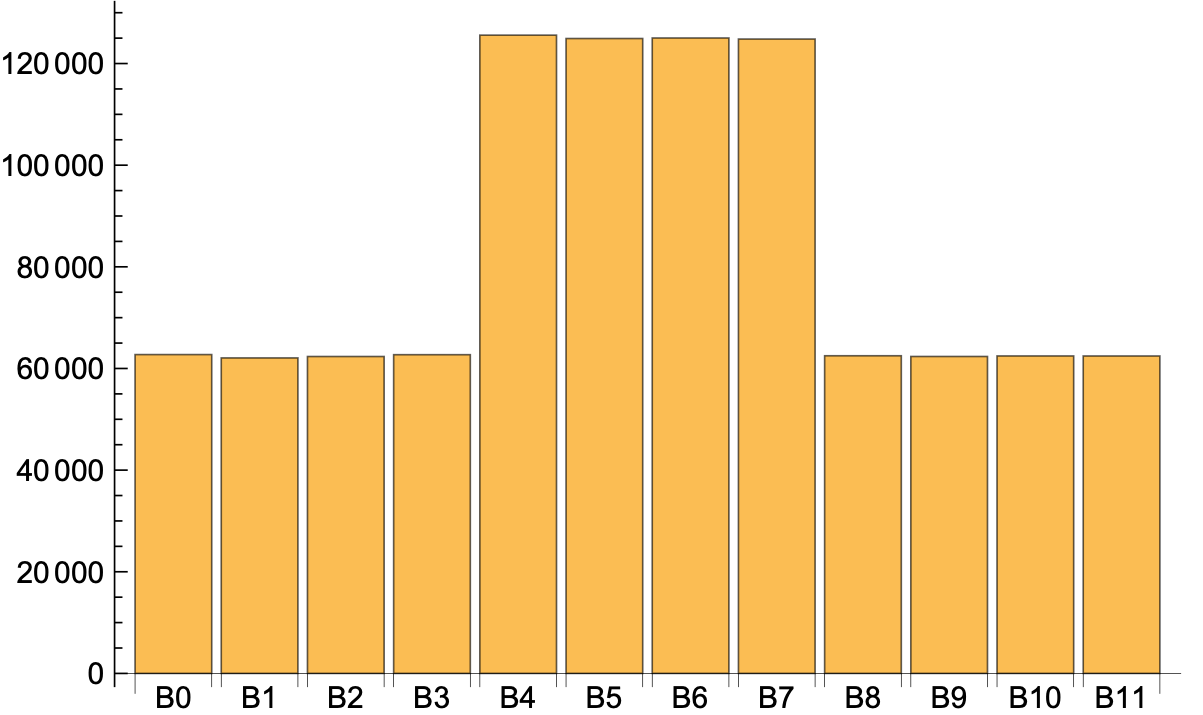 Solution
Here is the chart for 25 buckets
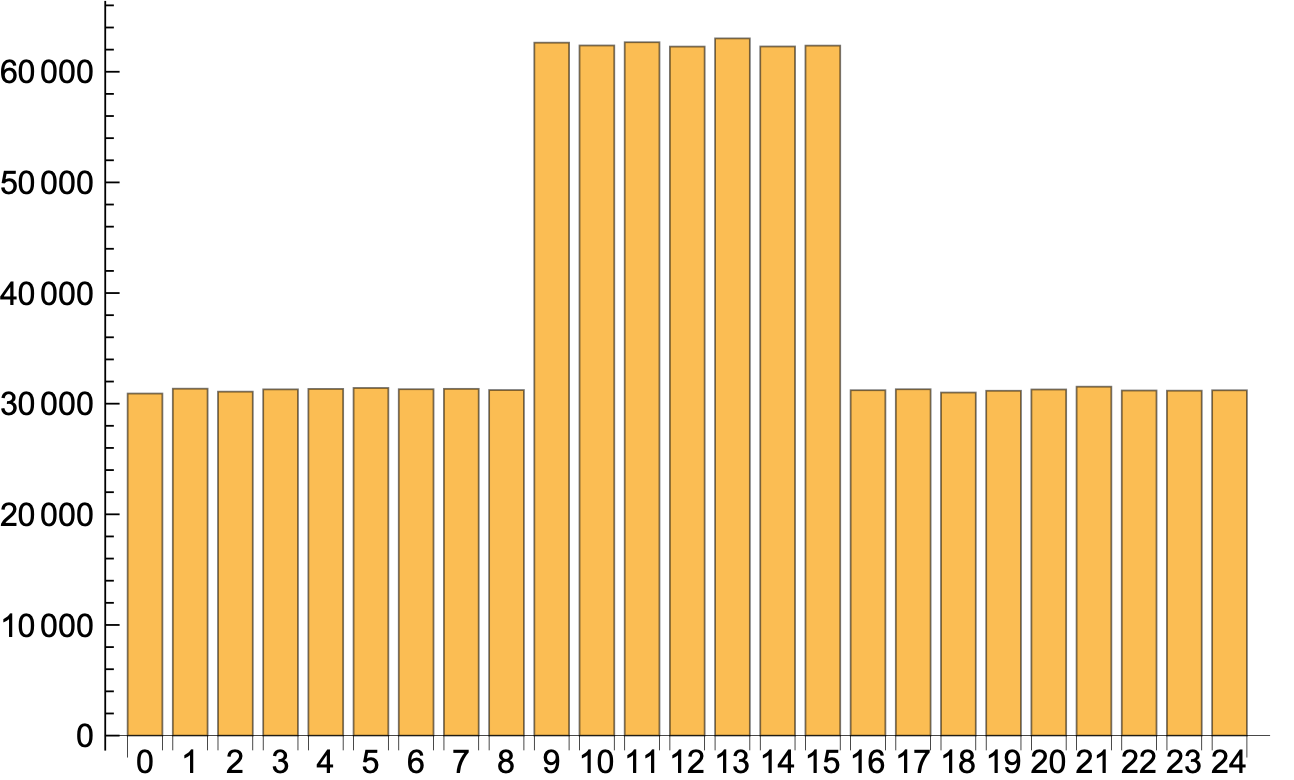 Interpretation
Even with a perfect hash function, an LH file has buckets of equal size only if the number of buckets is a power of two.
Otherwise, there are buckets already split in the current round and those not yet split. 
The latter have about twice as many records